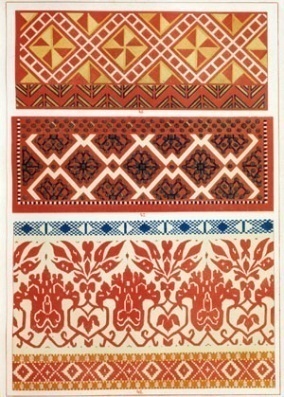 Презентация
«Пословицы о родине»
для средней группы
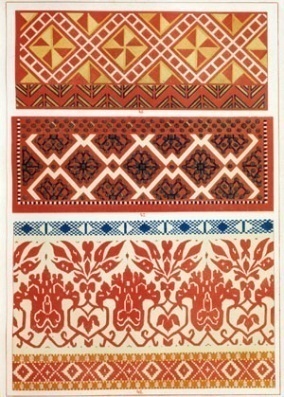 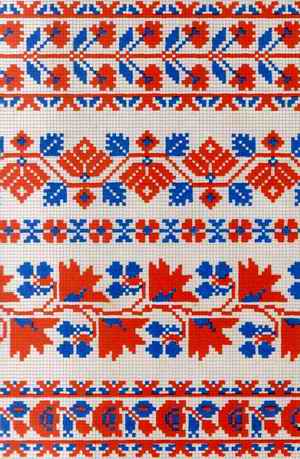 Гусенкова Е.Е., воспитатель МДОУ «Детский сад №10     г.Калининска Саратовской области».
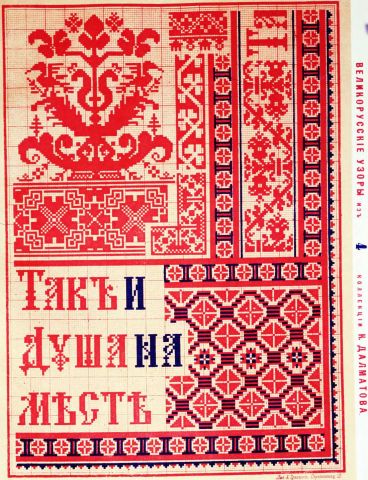 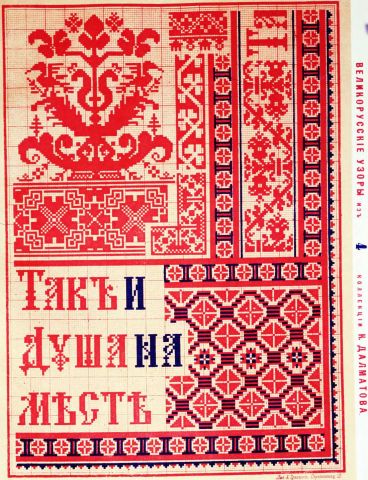 2011
Пословицы о родине.
Попади в яблочко – добавь слово в пословицу.
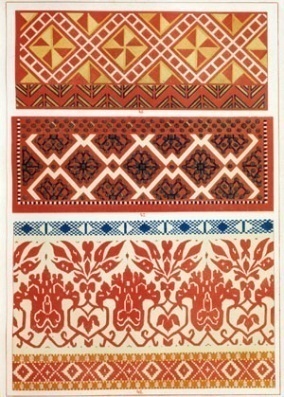 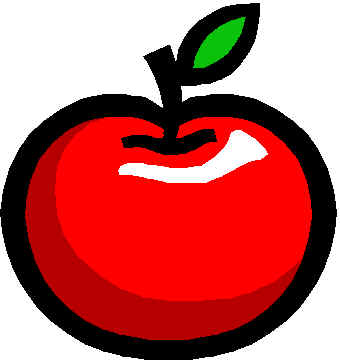 На чужой сторонушке рад своей…
воронушке
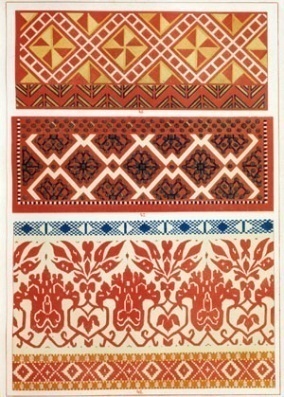 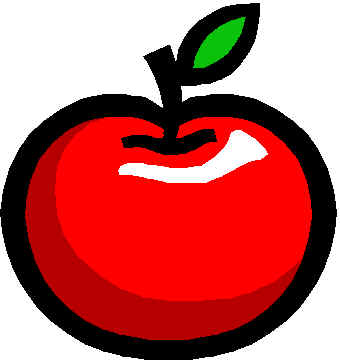 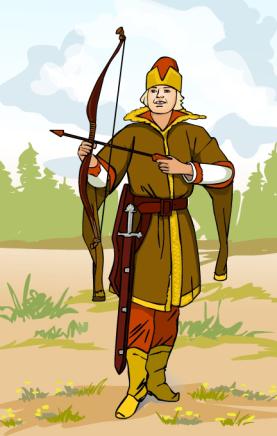 Где кто родится, там и …
пригодится
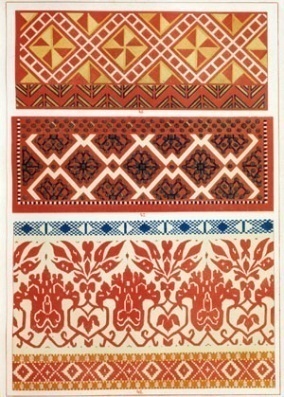 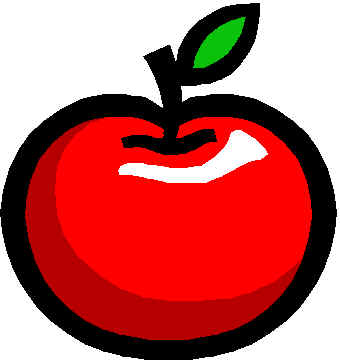 Каждый кулик свое болото…
хвалит
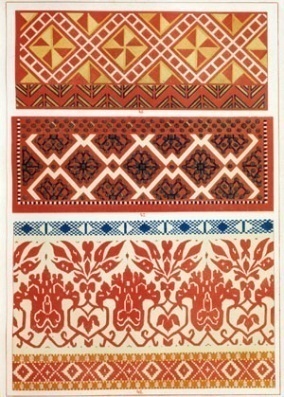 Пословицы о родине.
Попади в яблочко – добавь слово в пословицу.
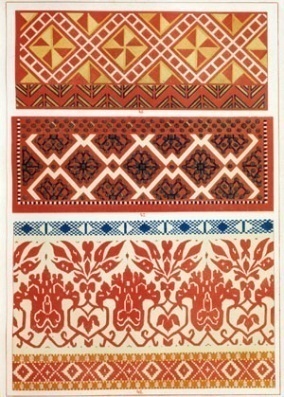 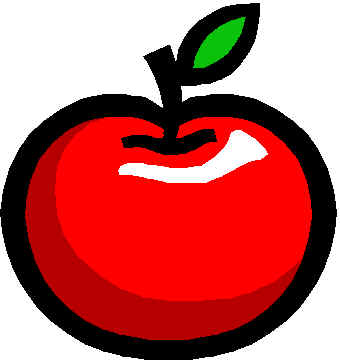 Родная сторона - мать, чужая -…
мачеха
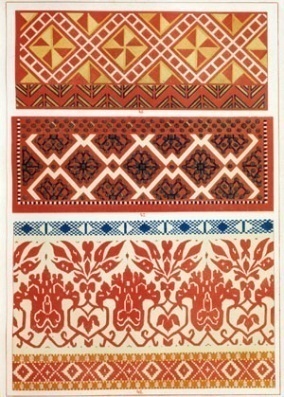 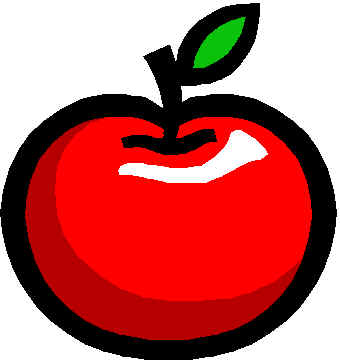 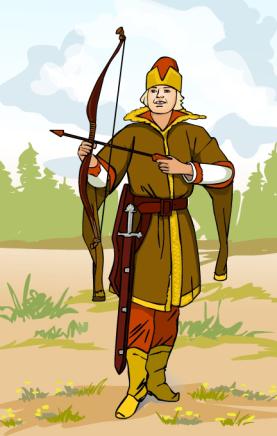 Глупа та птица, которой гнездо свое  …
немило
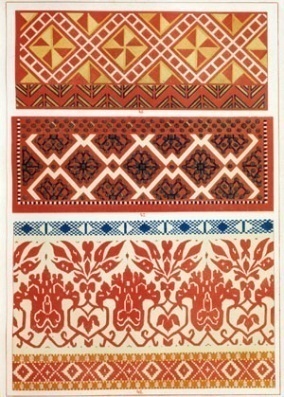 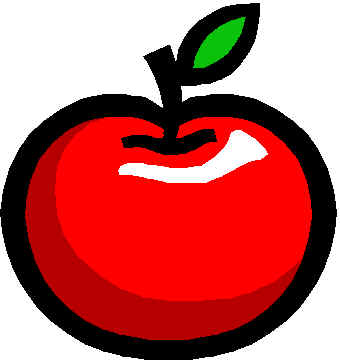 Где выросла сосна, там она и  …
красна
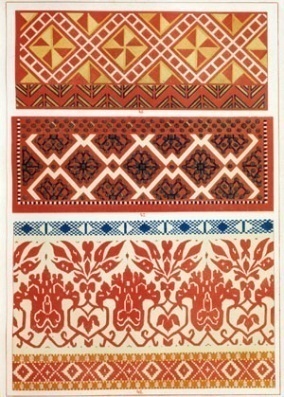 Пословицы о родине.
Помогите Ивану Царевичу собрать молодильные  яблочки – восстановите пословицу
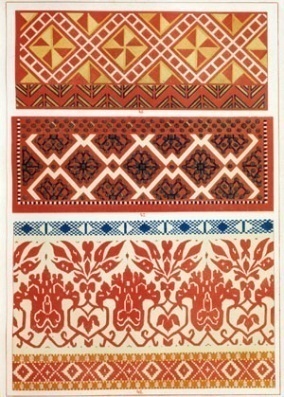 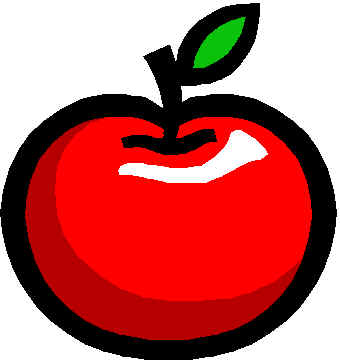 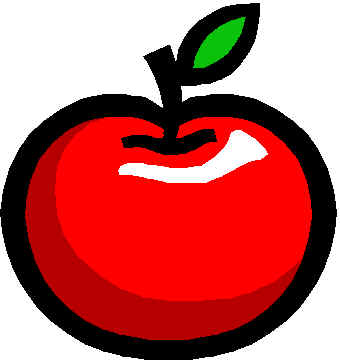 без
человек
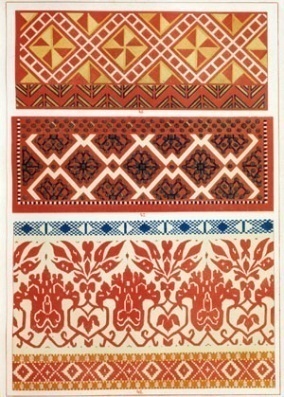 соловей
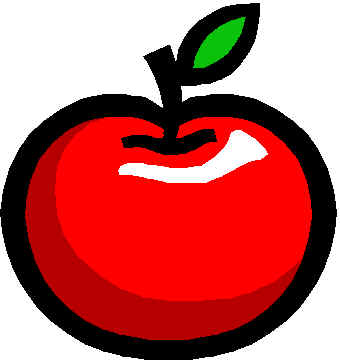 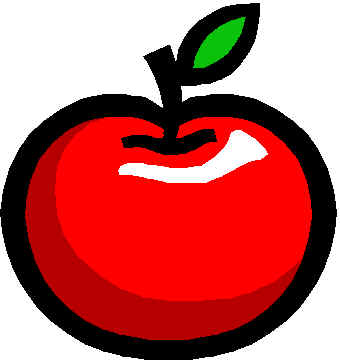 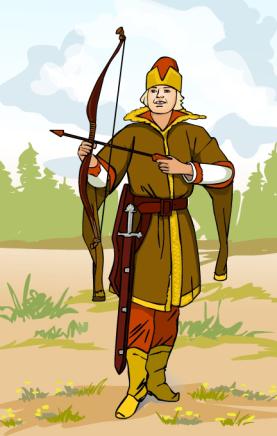 песни
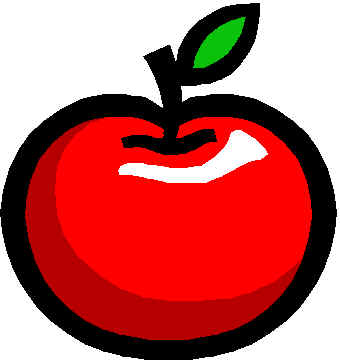 без
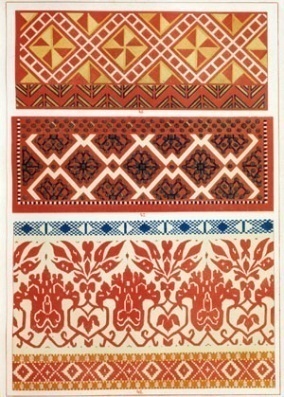 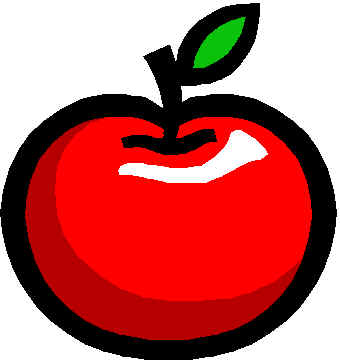 родины
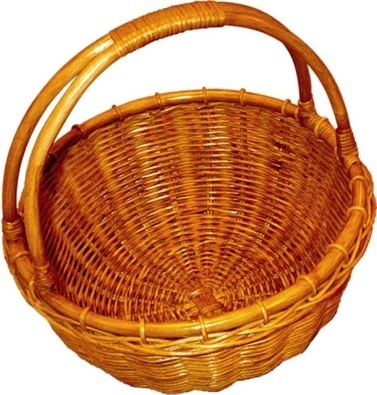 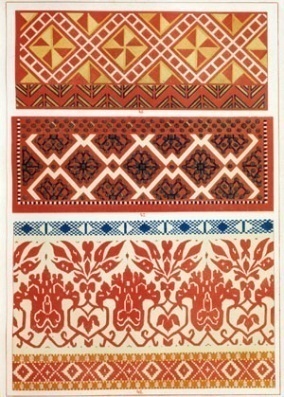 Пословицы о родине.
Помогите Ивану Царевичу собрать молодильные  яблочки – восстановите пословицу
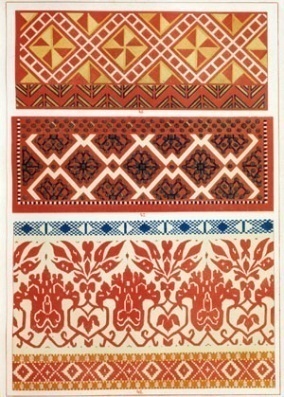 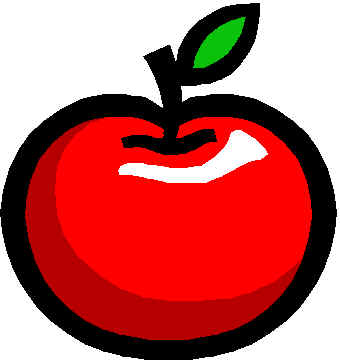 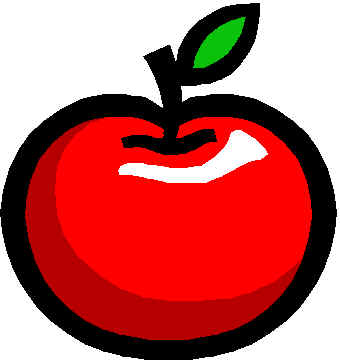 земля
своя
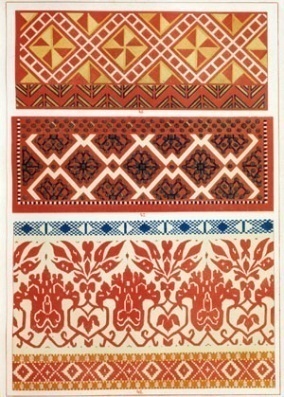 в
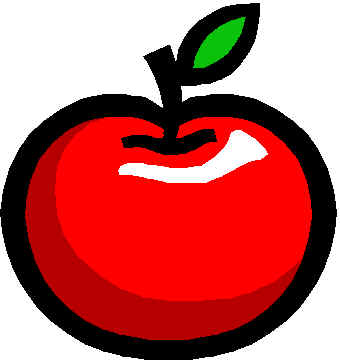 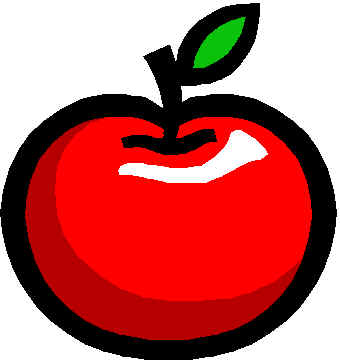 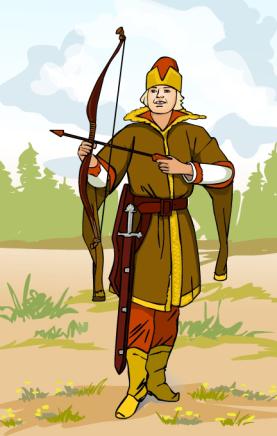 мила
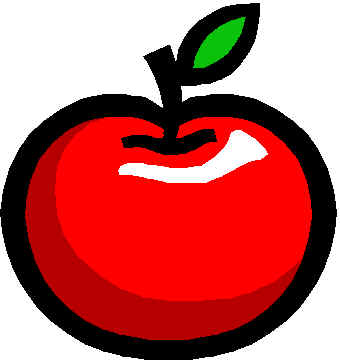 горсти
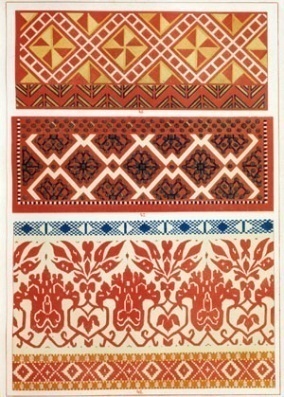 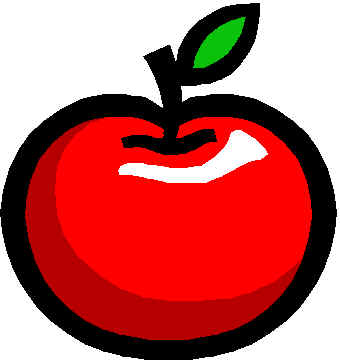 и
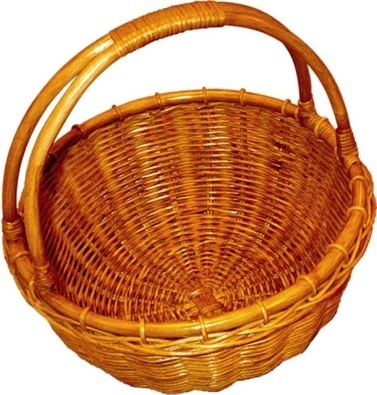 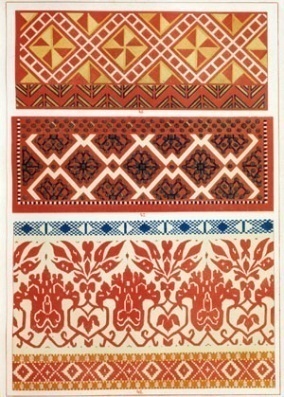 Источники
http://img.biser.info.s3.amazonaws.com/files/images2node/biser.info_212184063749e3b8faadbad_t.jpg (орнамент  с пословицей)
http://www.zlatoriza.ru/uploads/items/big/01-9433.jpg  (пословицы)
http://www.belygorod.ru/img2/Rus_Ornament/_Used/mRusskiyNarodnyOrnament_23.jpg  (орнамент желтый)
http://www.vishivayu.ru/img/u5.jpg (орнамент синий)
 http://www.free-lancers.net/posted_files/N539AE1E8AA57.jpg (ИЦ)
http://fauziaawwr.files.wordpress.com/2011/04/apple1.jpg?w=340&h=363 (яблоко)
http://s05.radikal.ru/i178/0908/d9/09104d92cbc1.jpg (корзина)